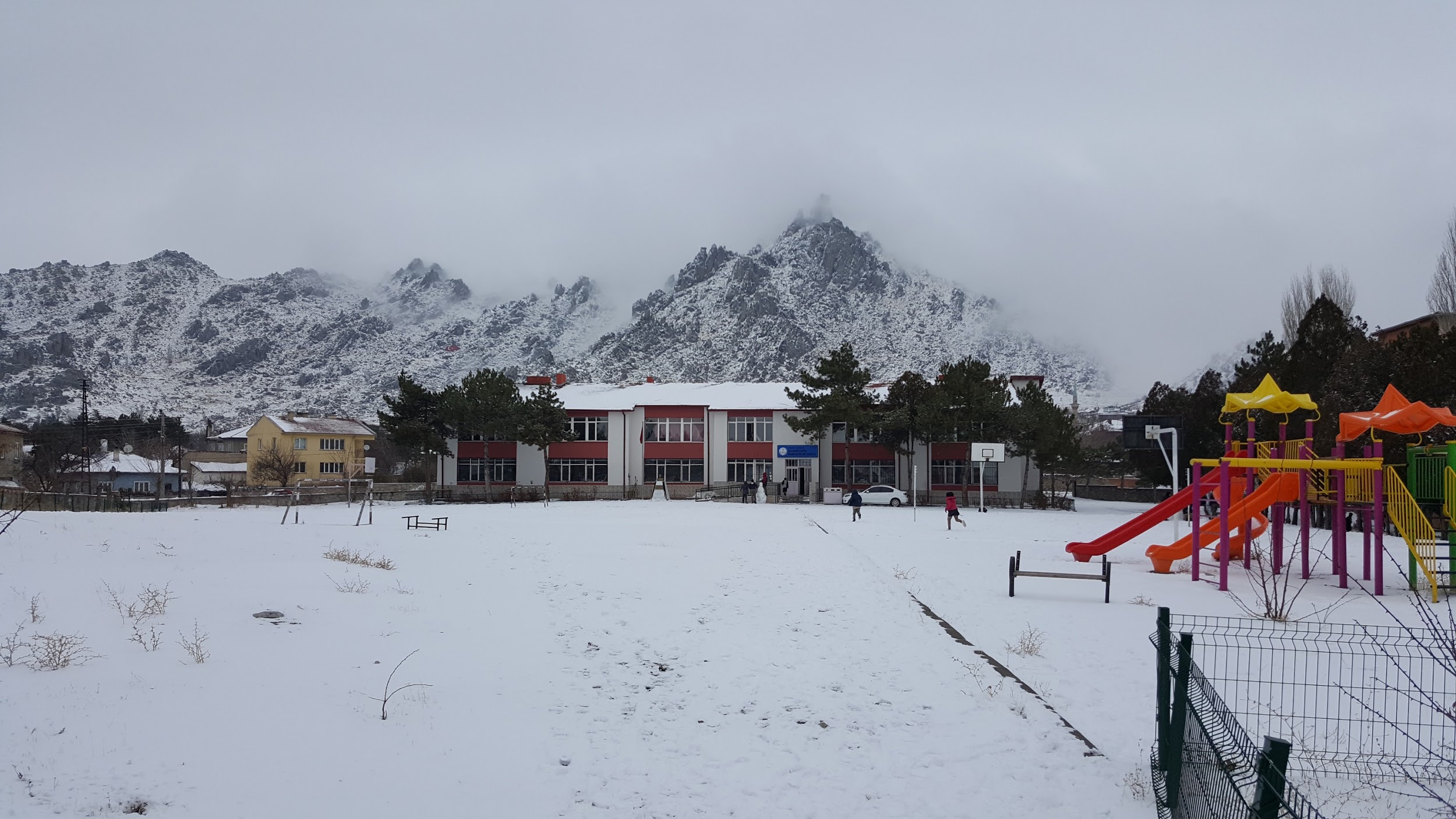 SELMANİ FARİSİ İMAM HATİP 
ORTAOKULU
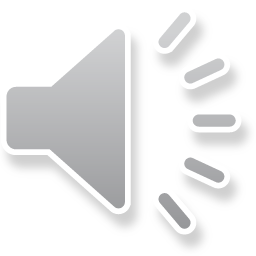 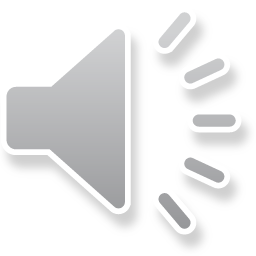 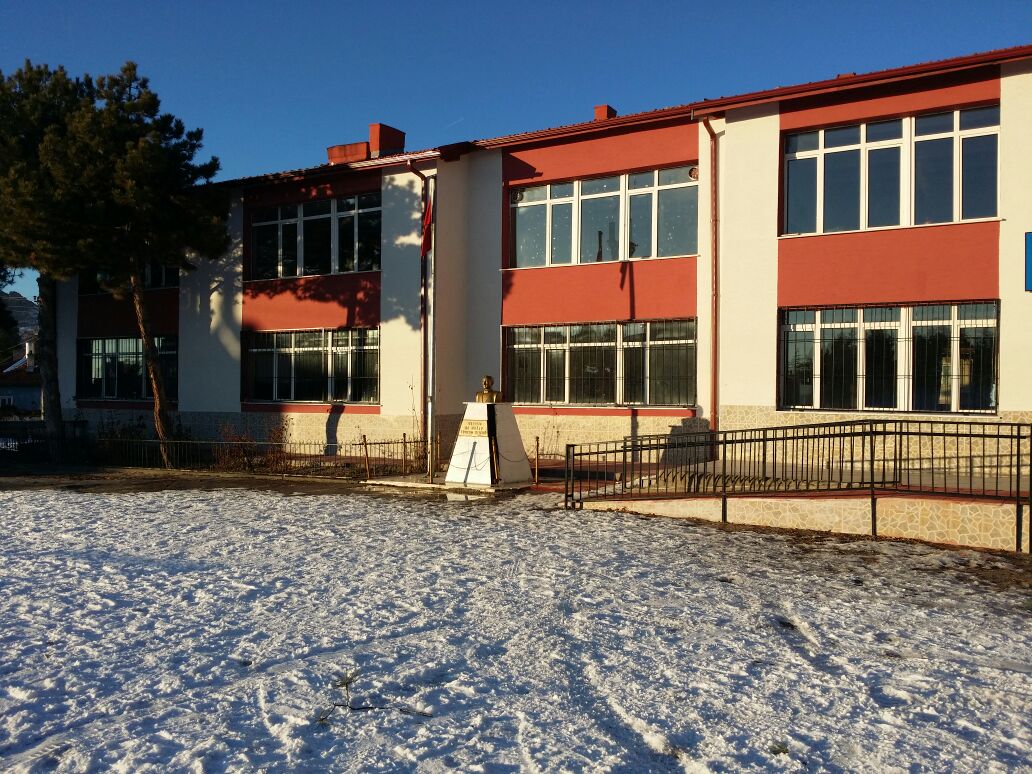 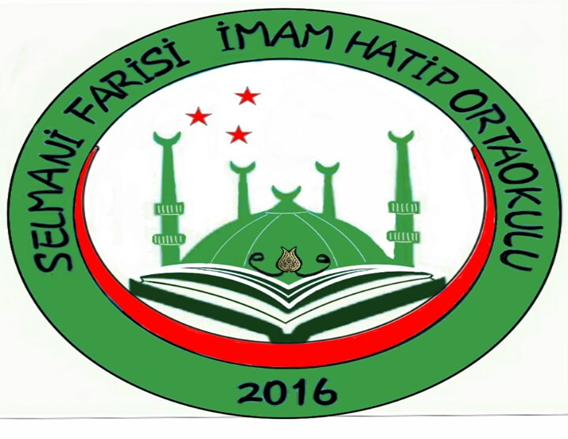 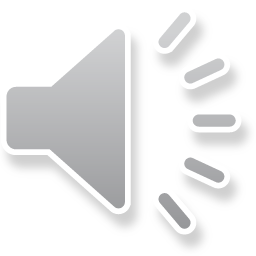 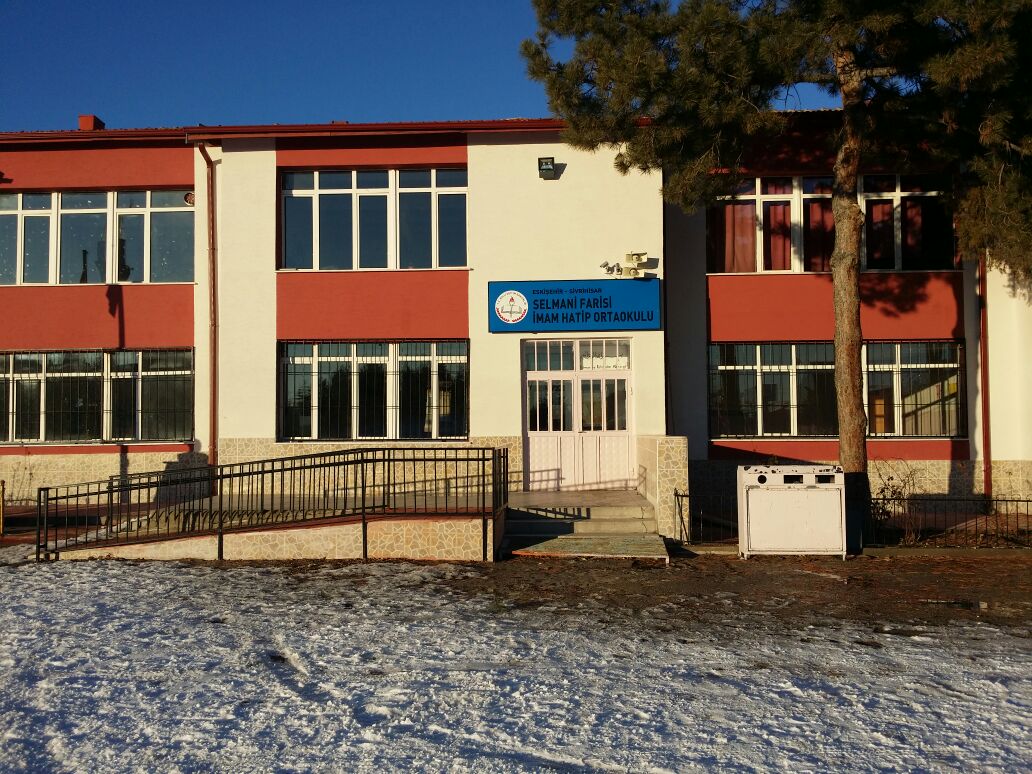 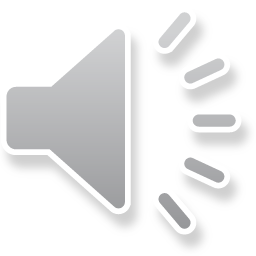 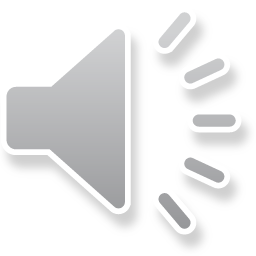 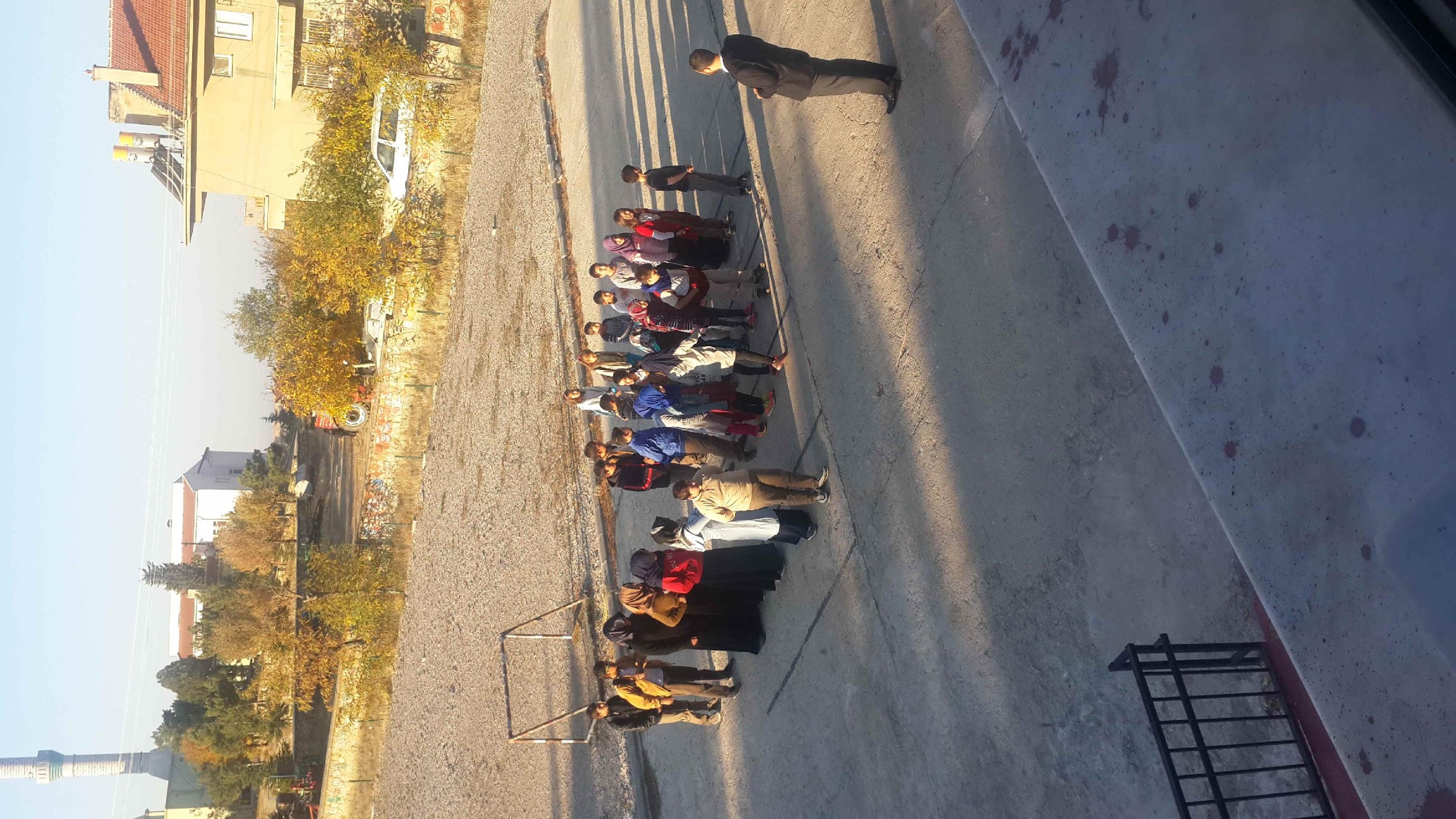 5A SINIFI
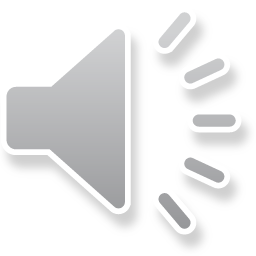 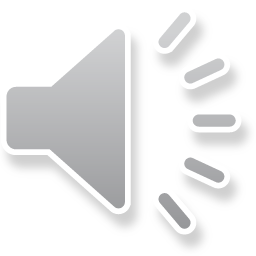 6A SINIFI
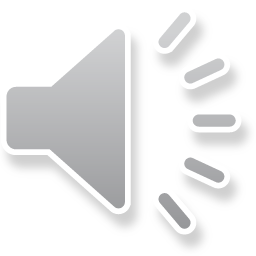 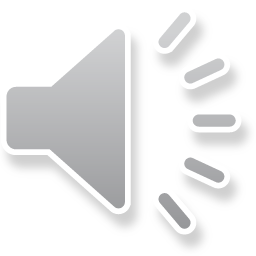 7A SINIFI
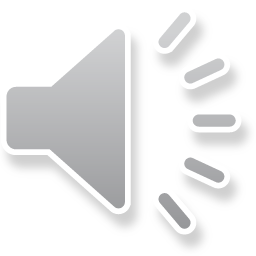 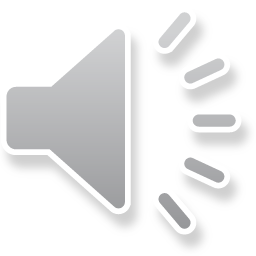 8A SINIFI
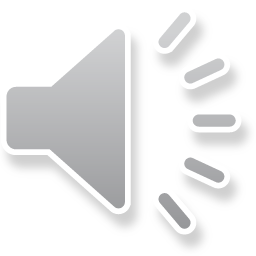 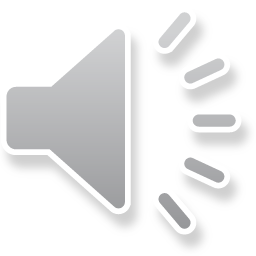 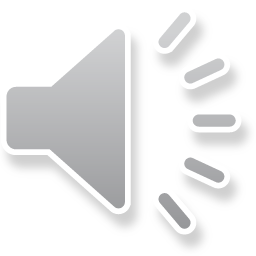 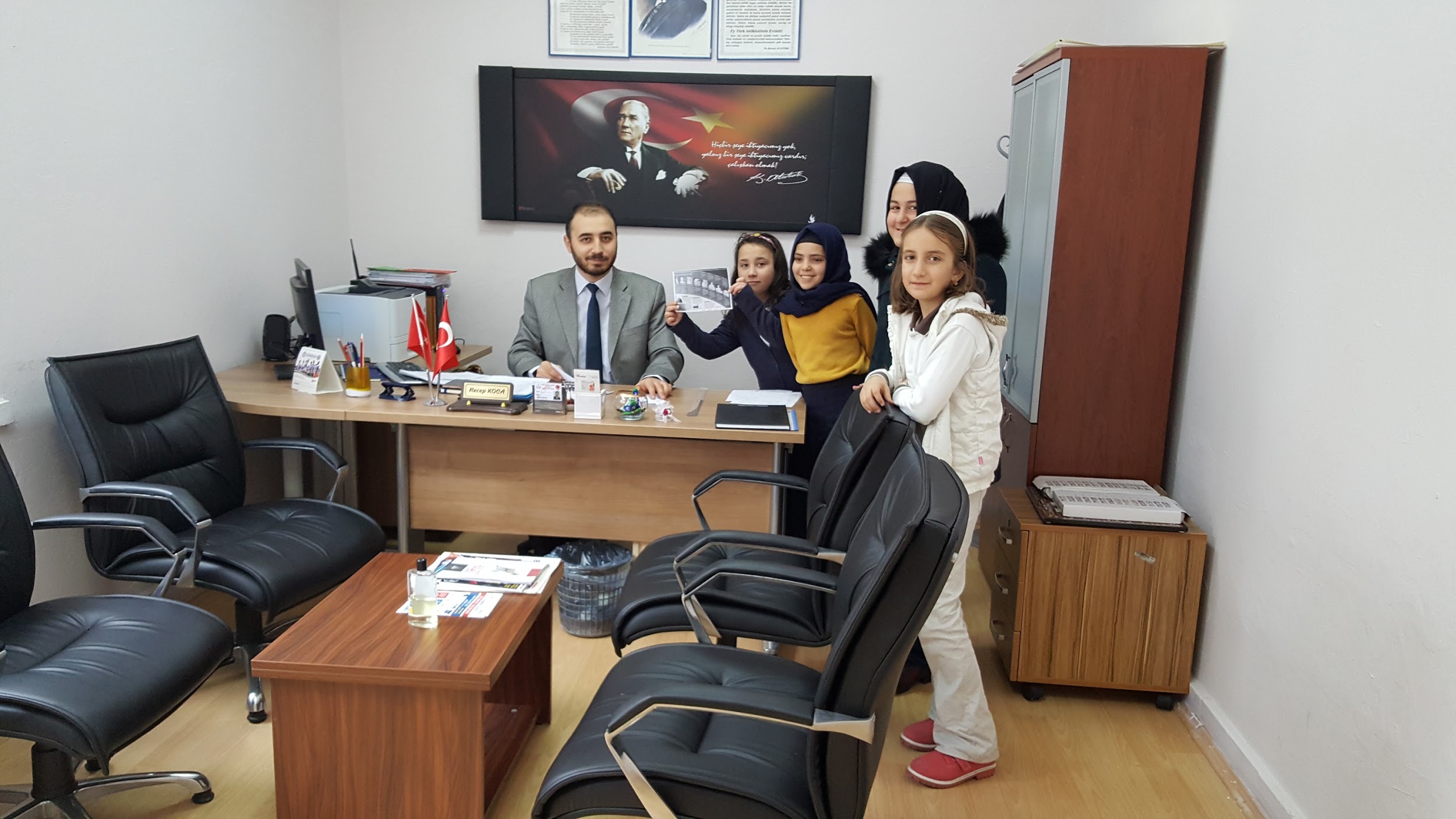 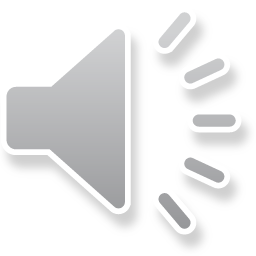 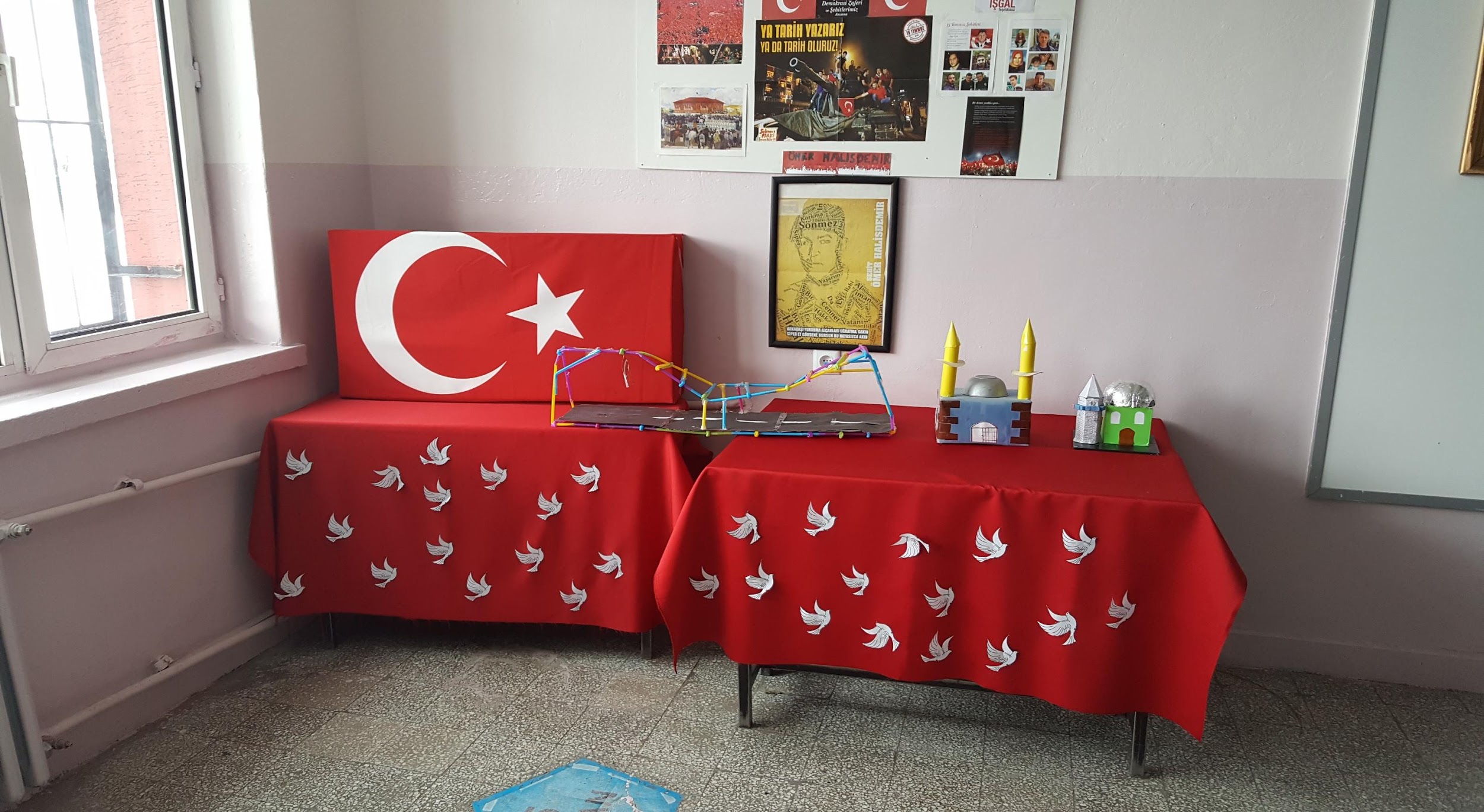 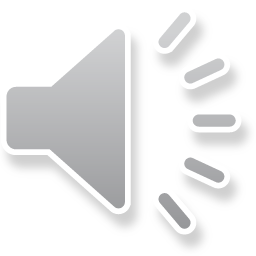 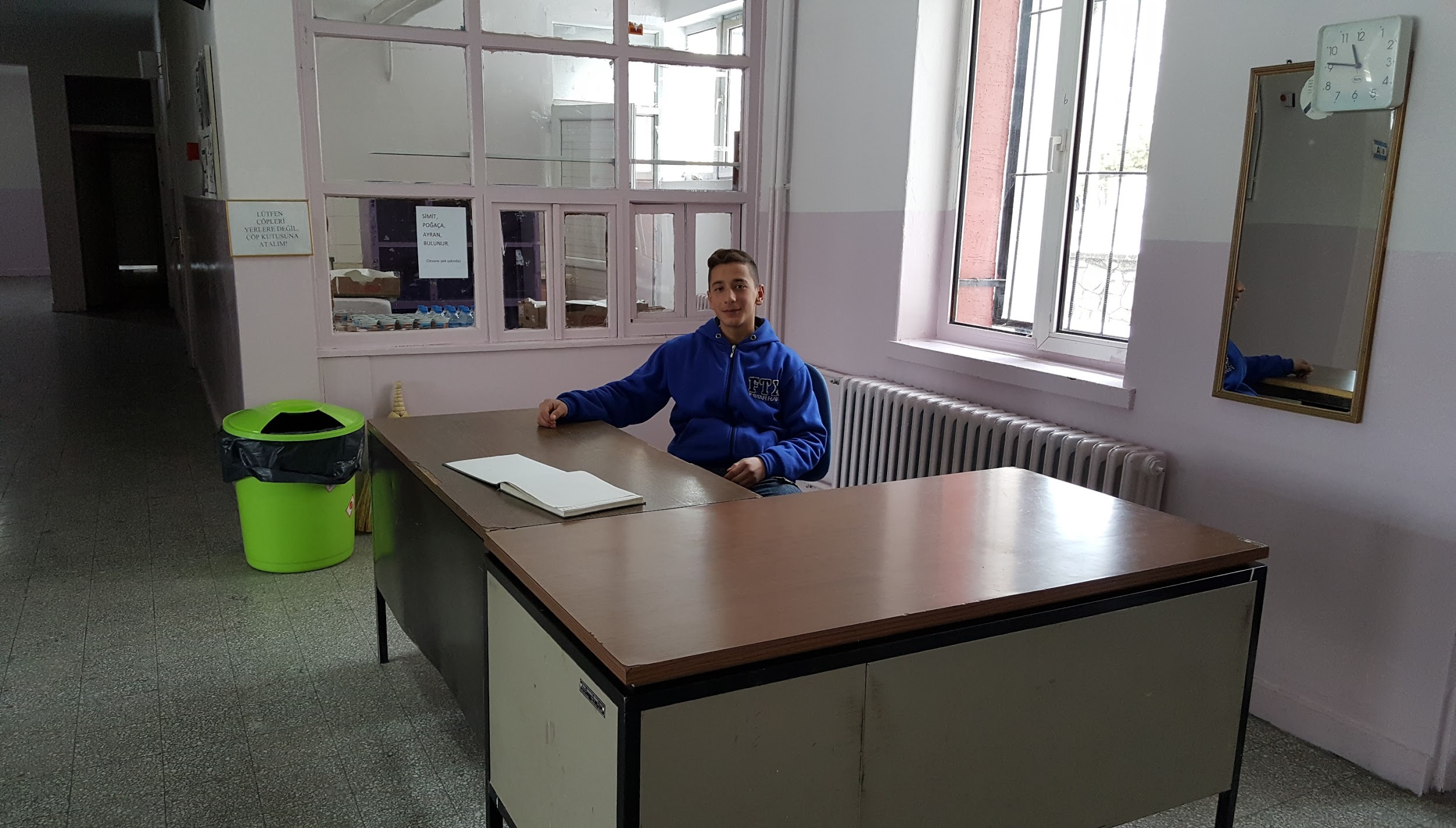 NÖBET KUTSALDIR
☺☺☺
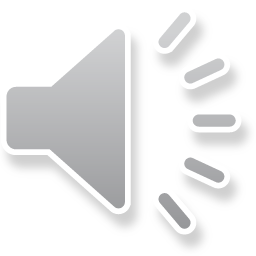 SİMİT, POĞAÇA, AYRAN, SU BULUNUR.
KANTİNİMİZ
DEVAMI PEK YAKINDA..
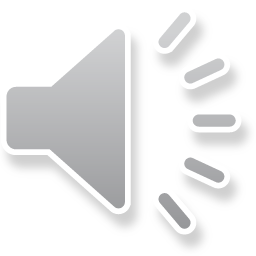 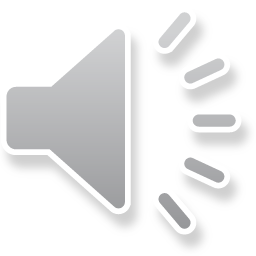